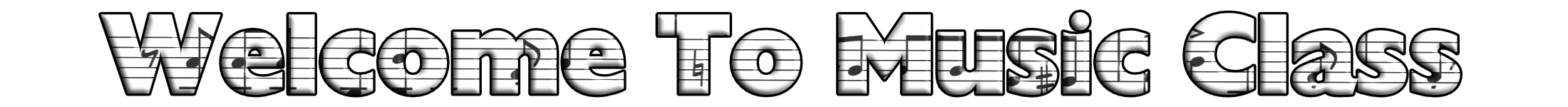 1
Welcome to music class. 
Welcome to music class.
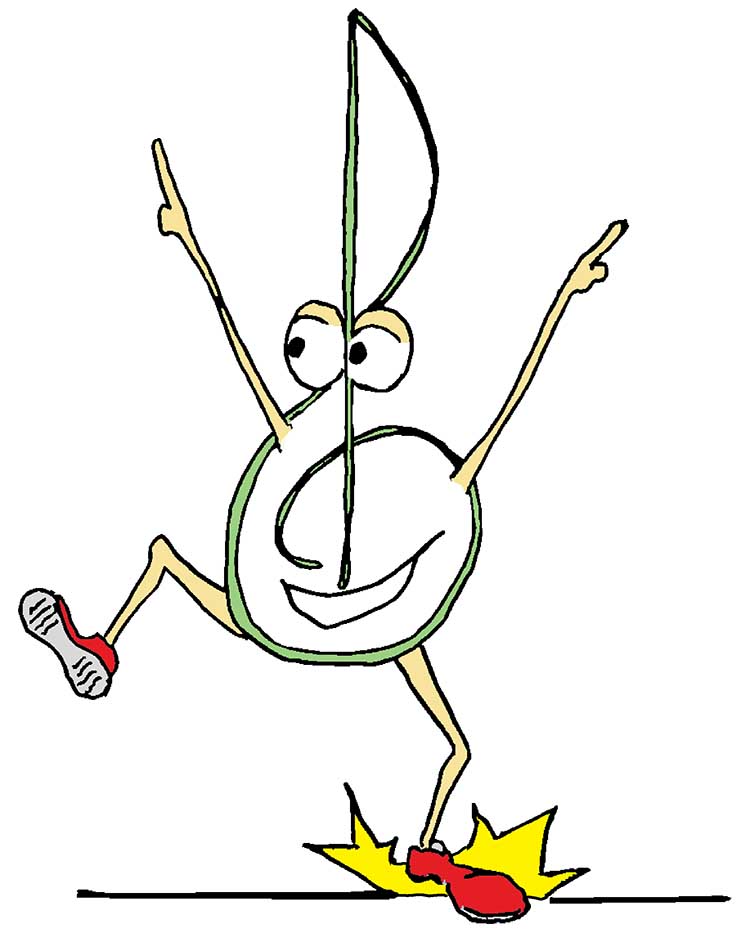 2
Where we learn 
melodies and harmonies, 
(divisi, optional):  harmonies.
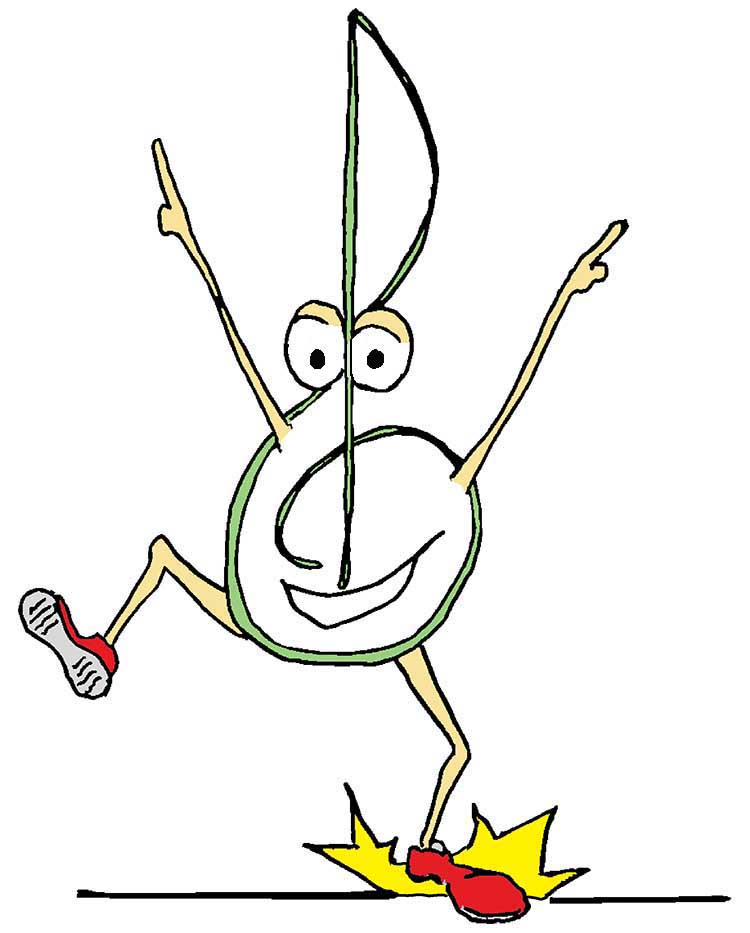 3
But rhythm. 
Oh, rhythm. 
It is our fav’rite!
Our fav’rite!
Rhythm. 
Our fav’rite!
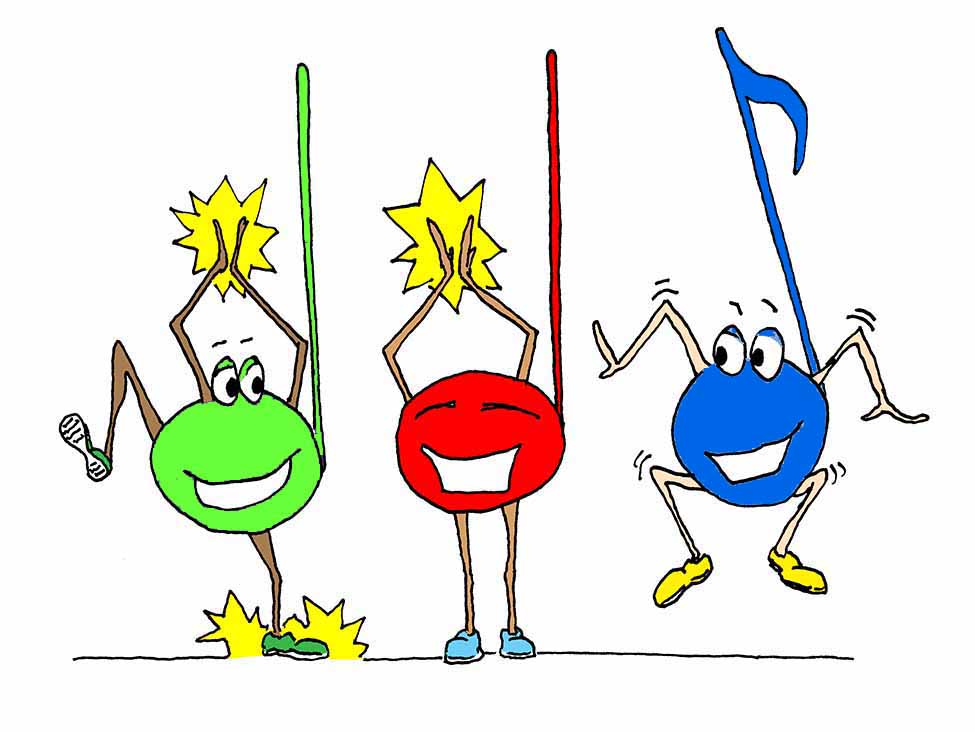 4
Rhythm. 
Rhythm.
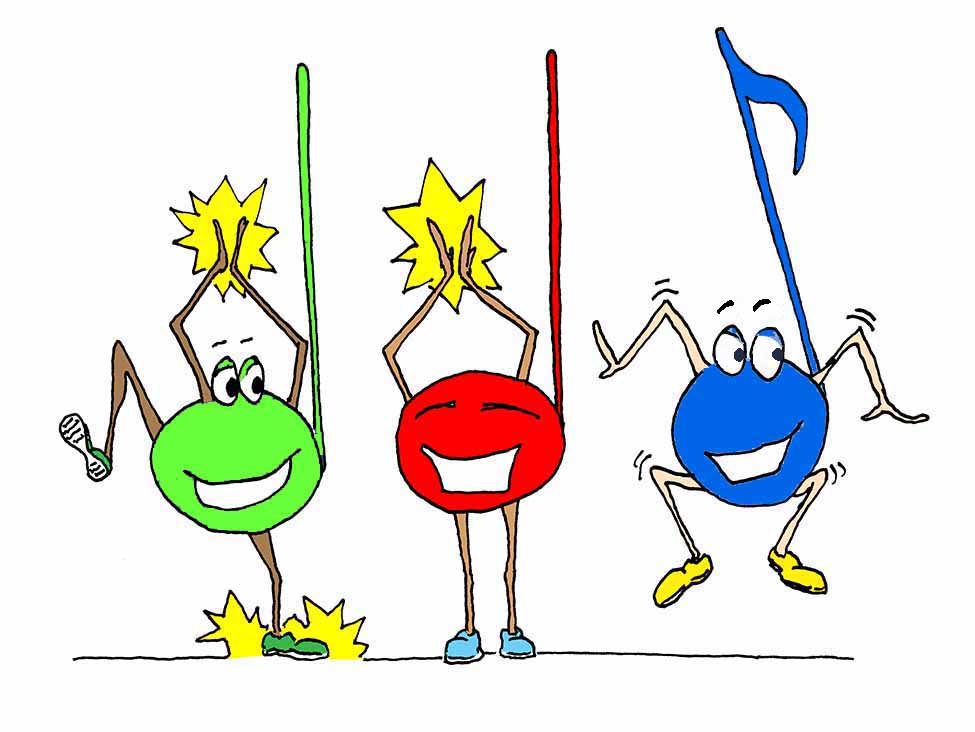 5
We’ve got rhythm. 
Rhythm.
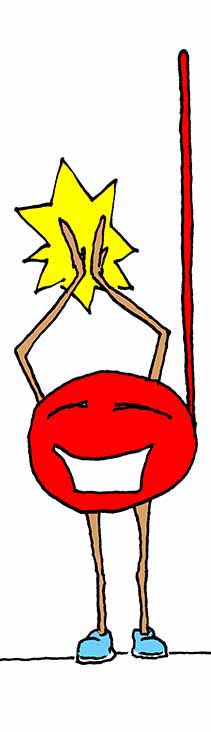 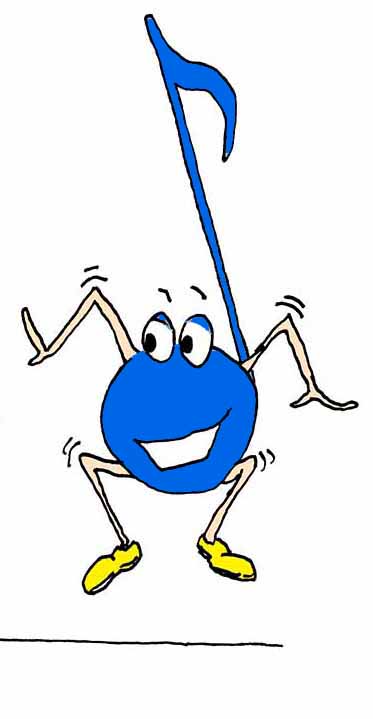 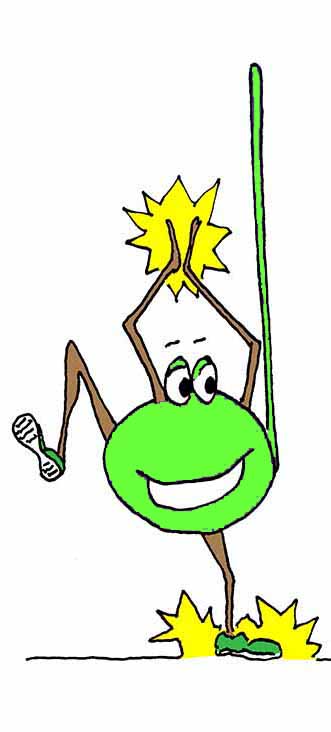 6
Rhythm. 
Oh, rhythm.
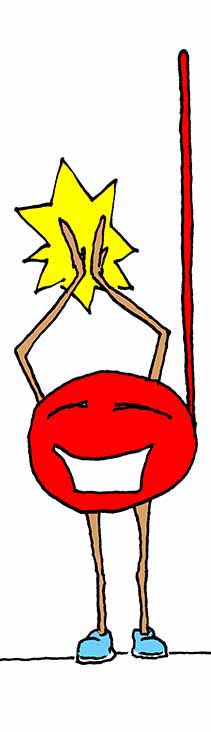 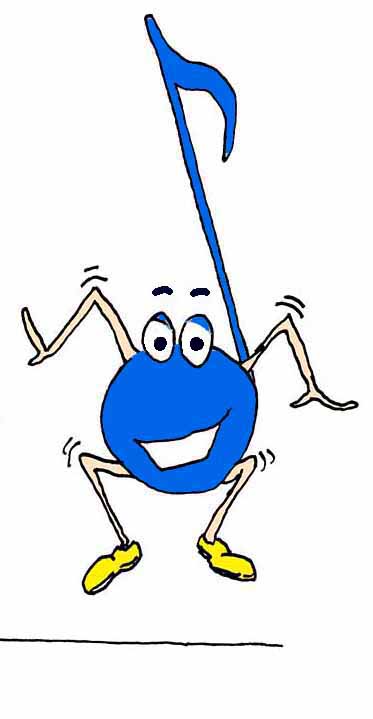 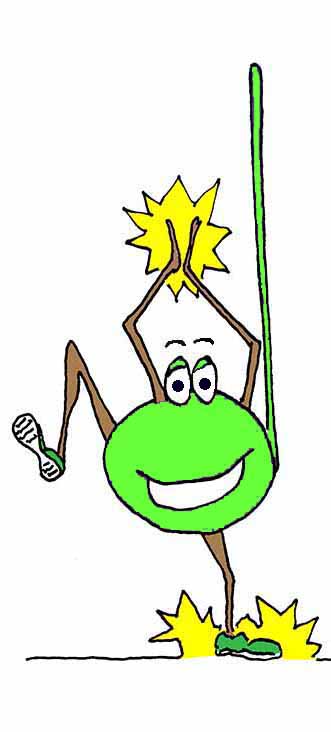 7
Welcome to music class. 
Welcome to music class.
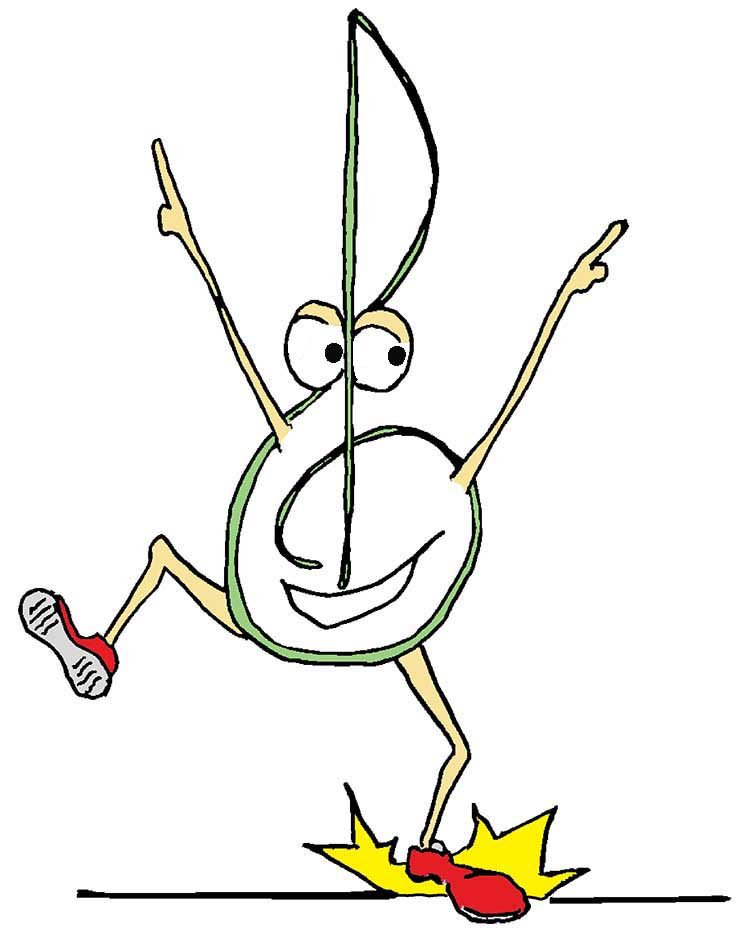 8
Where we learn
melodies and harmonies, 
(div., opt.):  harmonies.
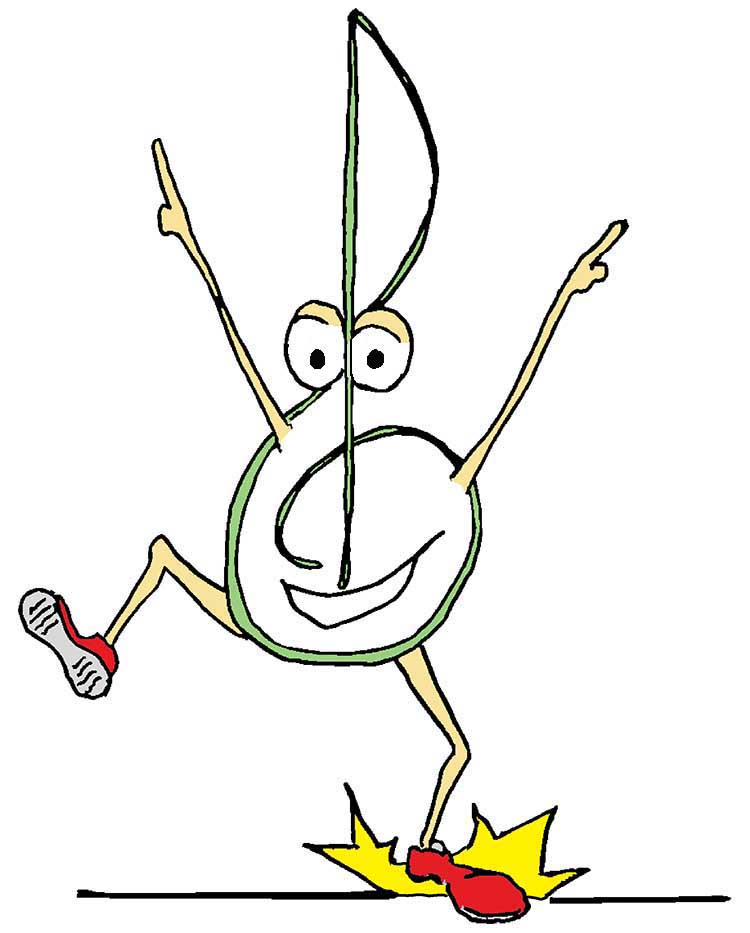 9
But rhythm. Oh, rhythm. 
It is our fav’rite!
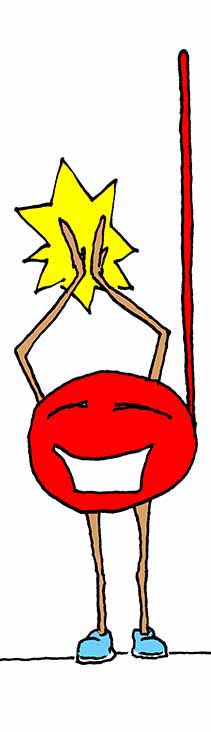 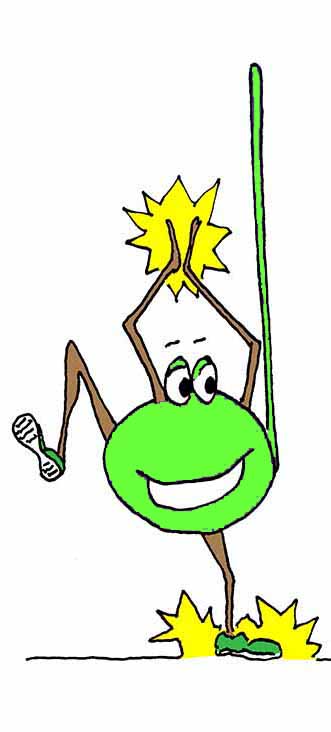 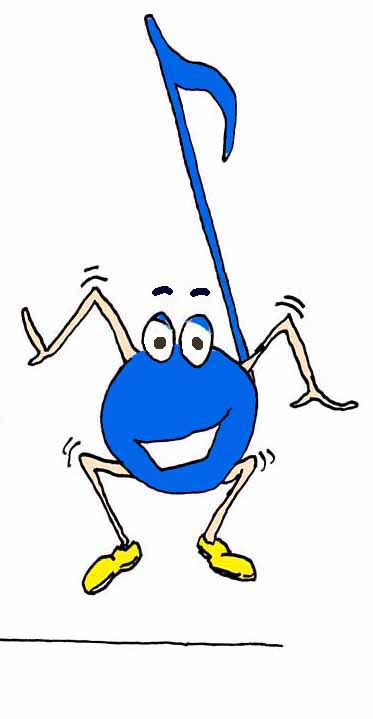 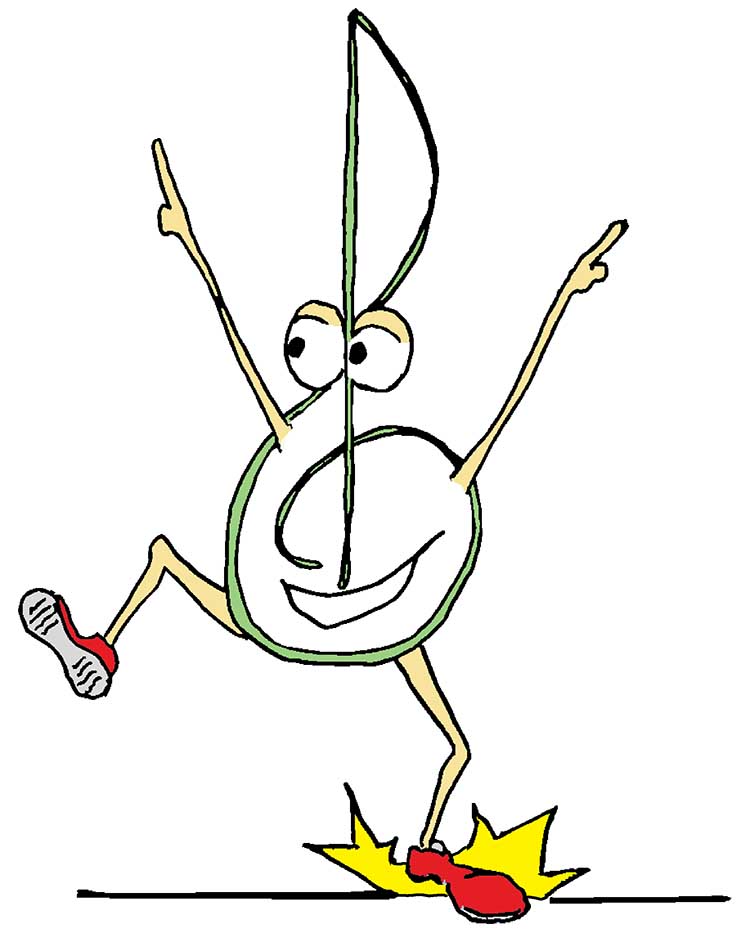 10